«Атбасар ауданы білім бөлімінің Атбасар қаласы № 1 орта мектебі» КММКГУ «Средняя школа № 1 города Атбасар отдела образования Атбасарского района»
«Использование
 видеоматериалов в процессе
 обучения английского языка»

Учитель английского языка
Нурманова Алия Нурлановна
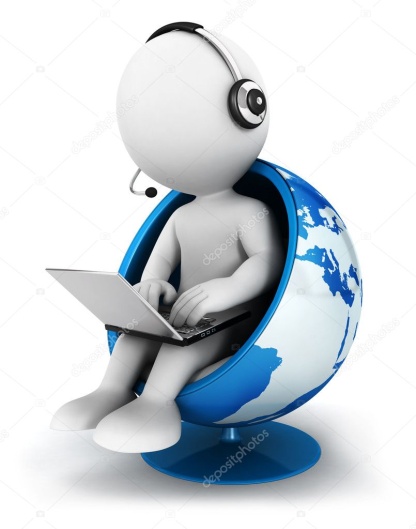 Цель - обобщить и представить опыт моей работы по применению видеоматериалов в процессе обучения английского языка.
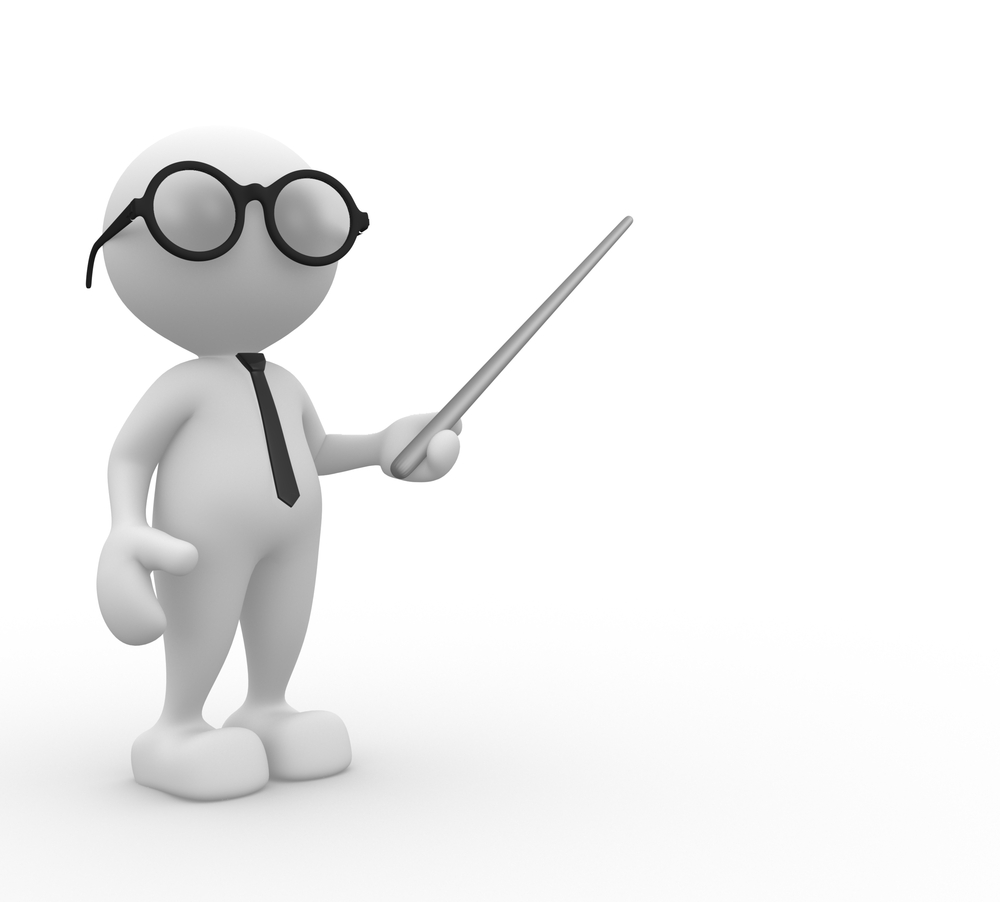 Когда учащиеся не воспринимают видеоматериал
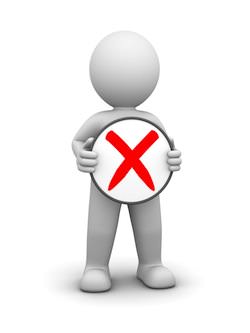 Ситуации когда учитель:


Недостаточно четко объяснил цель задания и то, как его выполнение будет оцениваться или повлияет на дальнейший ход работы
Не сумел придумать дифференцированные задания
Первый раз использует видео
Сам не уверен необходимости и эффективности работы
Тема самообразования 
  «Повышение качества обучения учащихся на уроках английского языка через использование элементов устной речи»
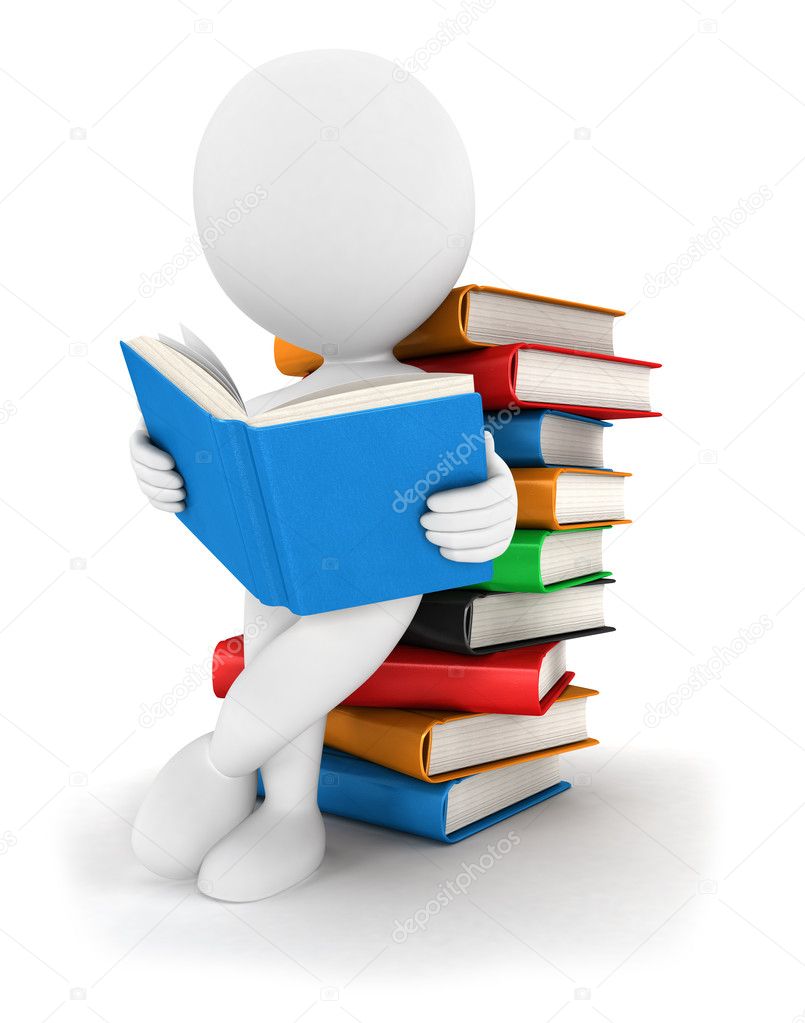 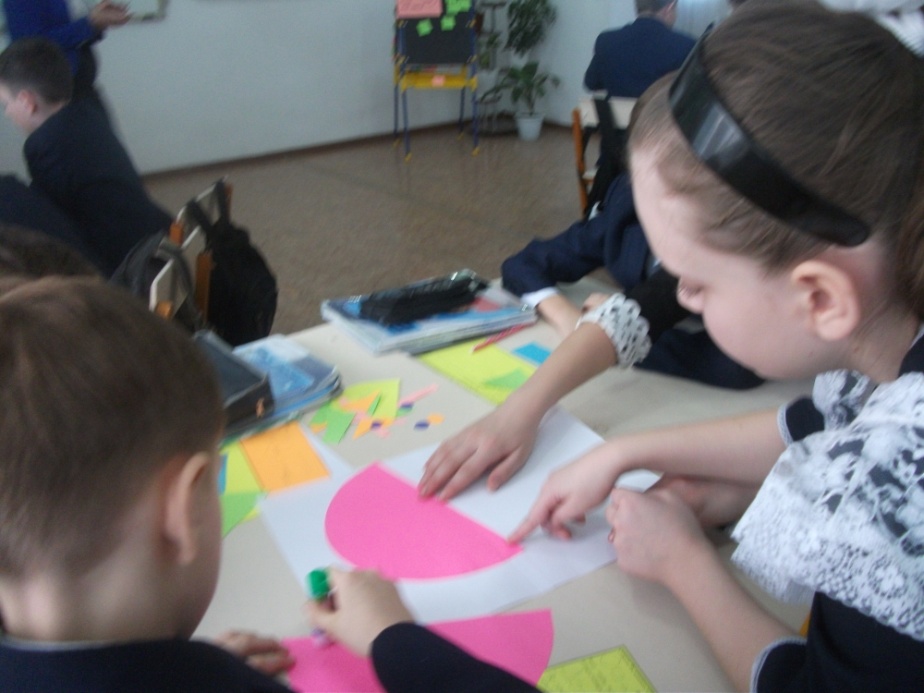 What do you see in the hands of a person? 
Are they the same?
How are they different? 
What colour is the first?
What about size of these shapes?
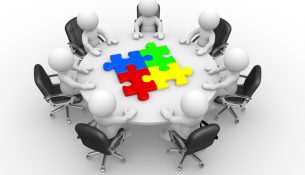 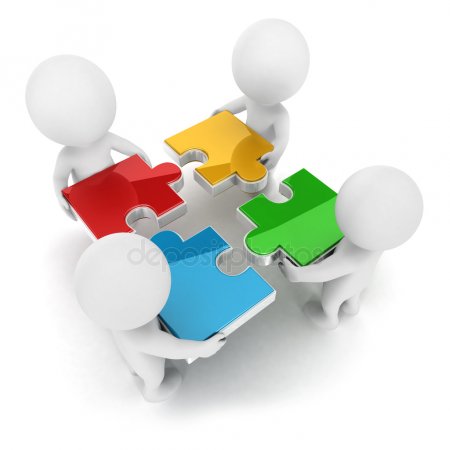 При организации групп можно использовать разные части тем и приемов
При организации групп можно использовать разные части тем и приемов
Яркое впечатление увиденного с экрана будет способствовать
лучшему запоминанию
Просмотр отрывка документального фильма на государственном языке
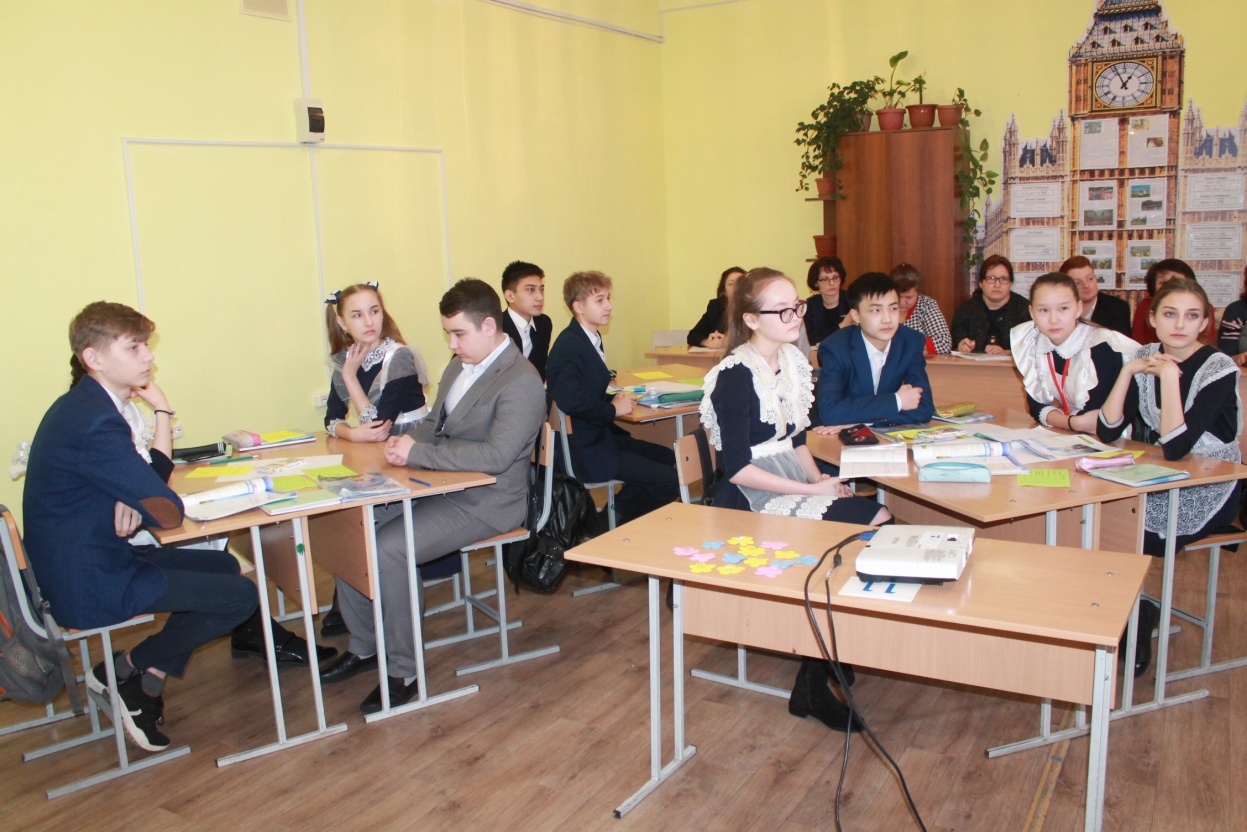 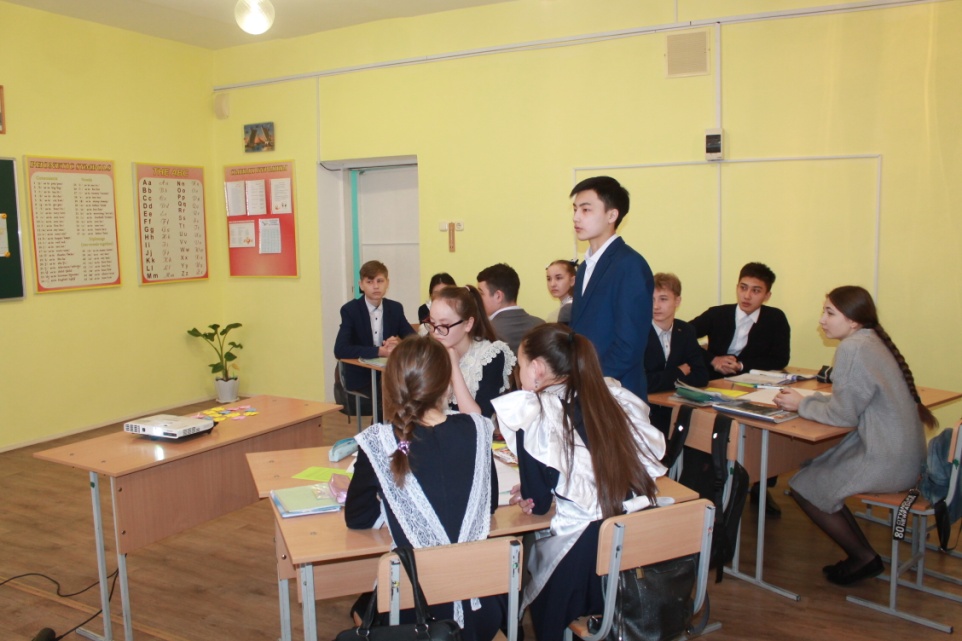 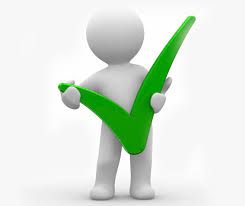 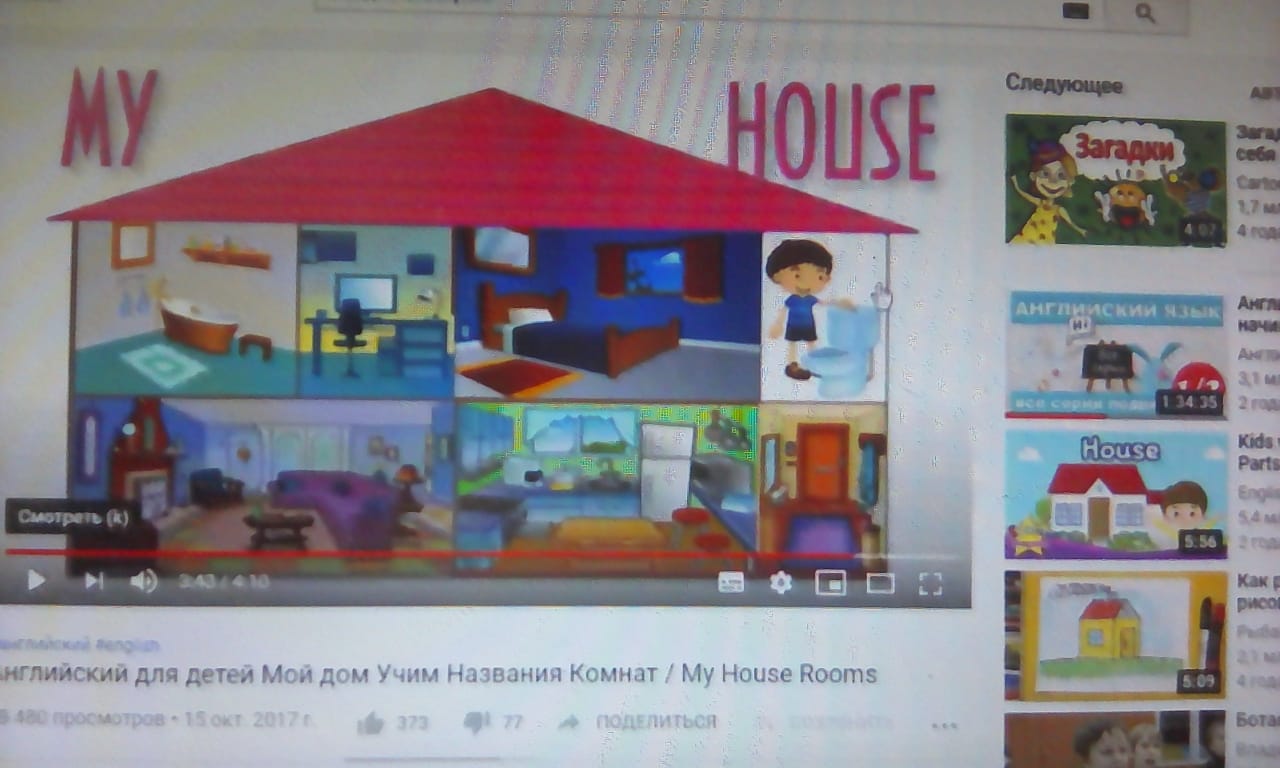 Задания, на использование кнопки “ ПАУЗА”.Предлагает учащимся высказать предположения
 о дальнейшем ходе развития событий. 
 Это связано с развитием умений: определение и
 установление  смысловых
  связей текста, и их развитие.
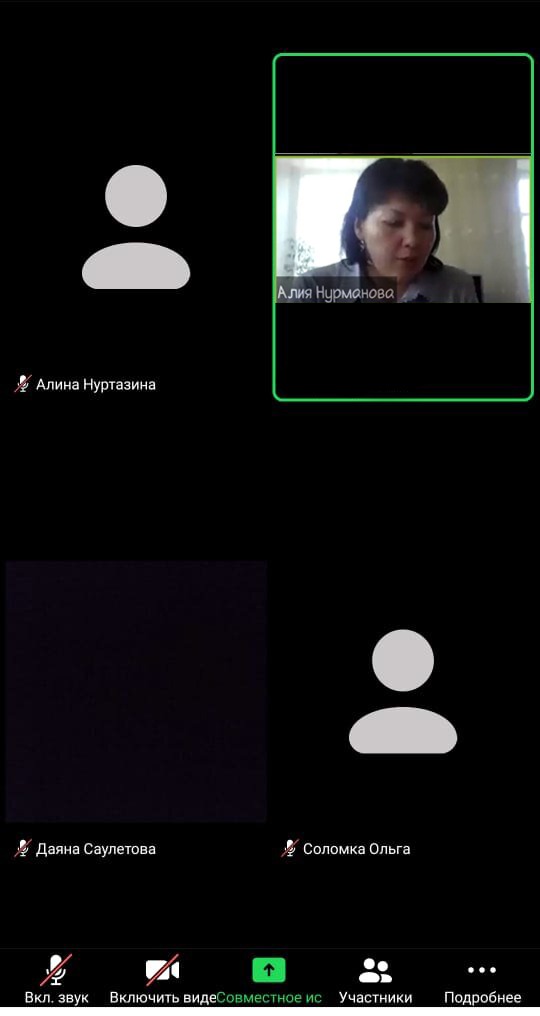 Заполните видеопропуск 
Задача учащихся  — рассказать историю, которая связывала бы эти отрывки.
Назарларыңызға рахмет
Спасибо за внимание
Thank you for attention